Fill in the missing numbers – you can use the numbers 1 – 9 only once
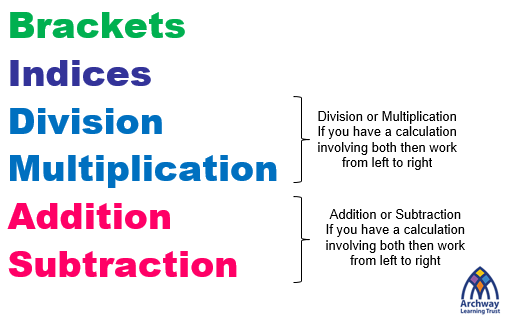 Key words: operation, calculate, evaluate, index/indices
TOrder of Operations with negative numbers
Copy and complete the calculations into your book
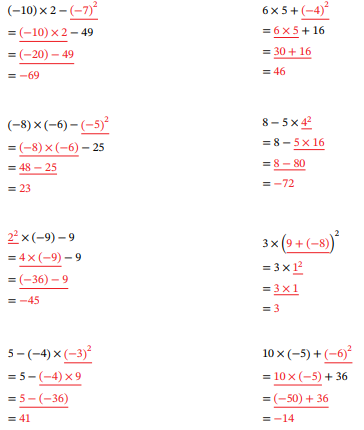 Mark and correct your work
Challenge